Are You Smarter Than a Calculator?
Order of Operations
Think to Yourself…
Technology is good.


Do you agree or disagree?
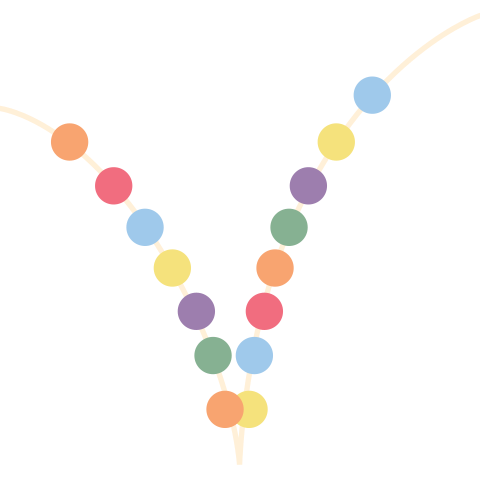 Fold The Line
Line up according to your level of agreement or disagreement with the statement, “Technology is good.”
In your place in line, discuss your thoughts with those around you that share your opinion. 
Fold the line.
[Speaker Notes: K20 Center. (n.d.). Fold the line. Strategies. https://learn.k20center.ou.edu/strategy/171]
Discuss!
[Speaker Notes: K20 Center. (2021, September 21). K20 Center 2 minute timer [Video]. YouTube. https://www.youtube.com/watch?v=HcEEAnwOt2c]
Essential Question
How do I use a non-scientific calculator to evaluate numerical expressions?
Lesson Objectives
Evaluate numerical expressions with and without the use of a non-scientific calculator. 
Determine a preferred method of evaluating numerical expressions with the use of a non-scientific calculator.
Are You Smarter Than a Calculator?
In your pair, decide who is Student A and who is Student B. 
Student A will evaluate the expressions by hand.
Student B will evaluate the expressions with the calculator.
Show your work and record the answers on your handout. 
Switch roles after each partner completes the first three questions.
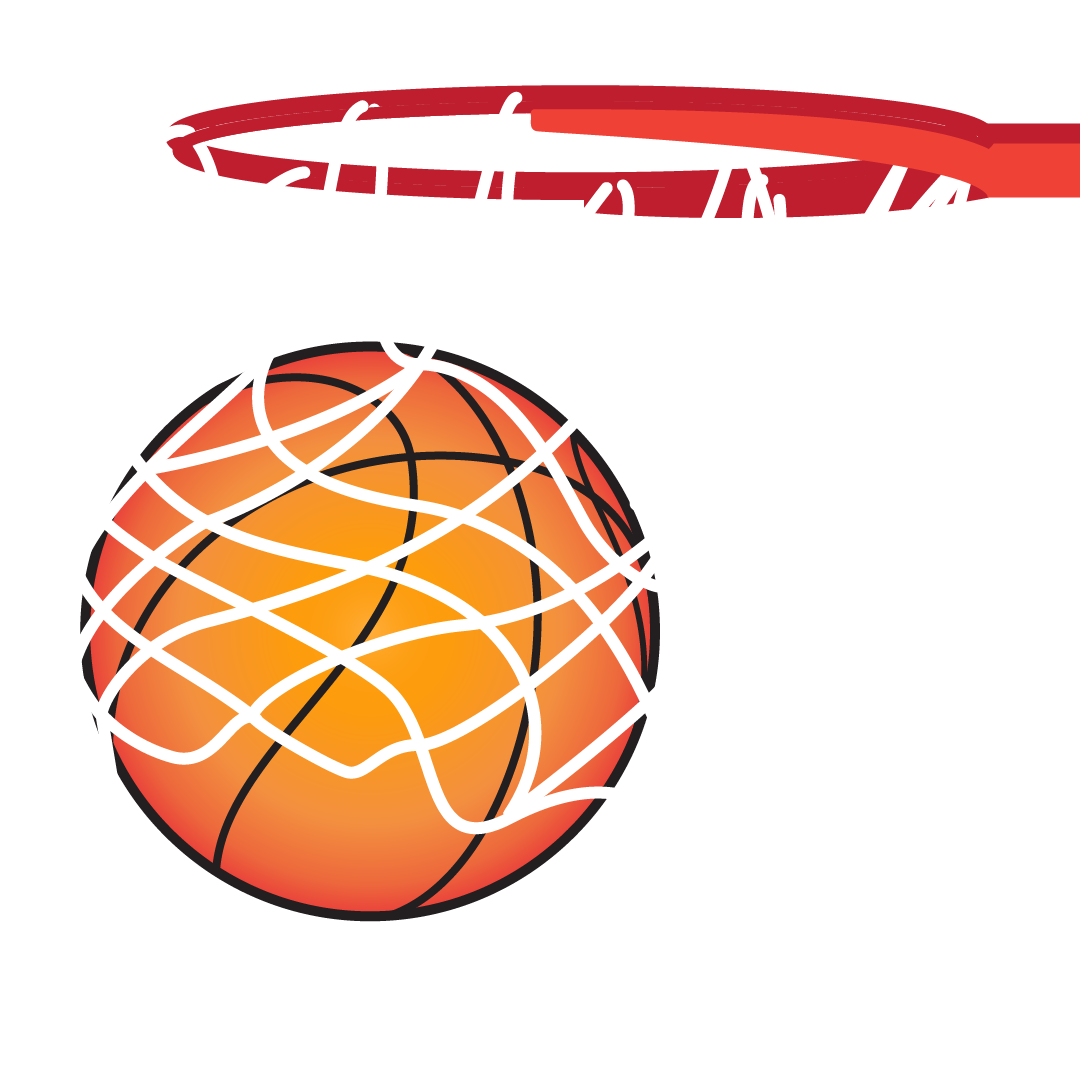 SCORE Reflection
Strategy: Describe the method you developed for using the calculator.
Celebration: What do you like about this method?
Obstacles: What do you dislike about this method?
Refinement: If you were to use this method in the future, what would you do differently?
Extra information: Note any thoughts, feelings, or details that seem important related to using this method.
[Speaker Notes: K20 Center. (n.d.). SCORE reflection. Strategies. https://learn.k20center.ou.edu/strategy/3694]
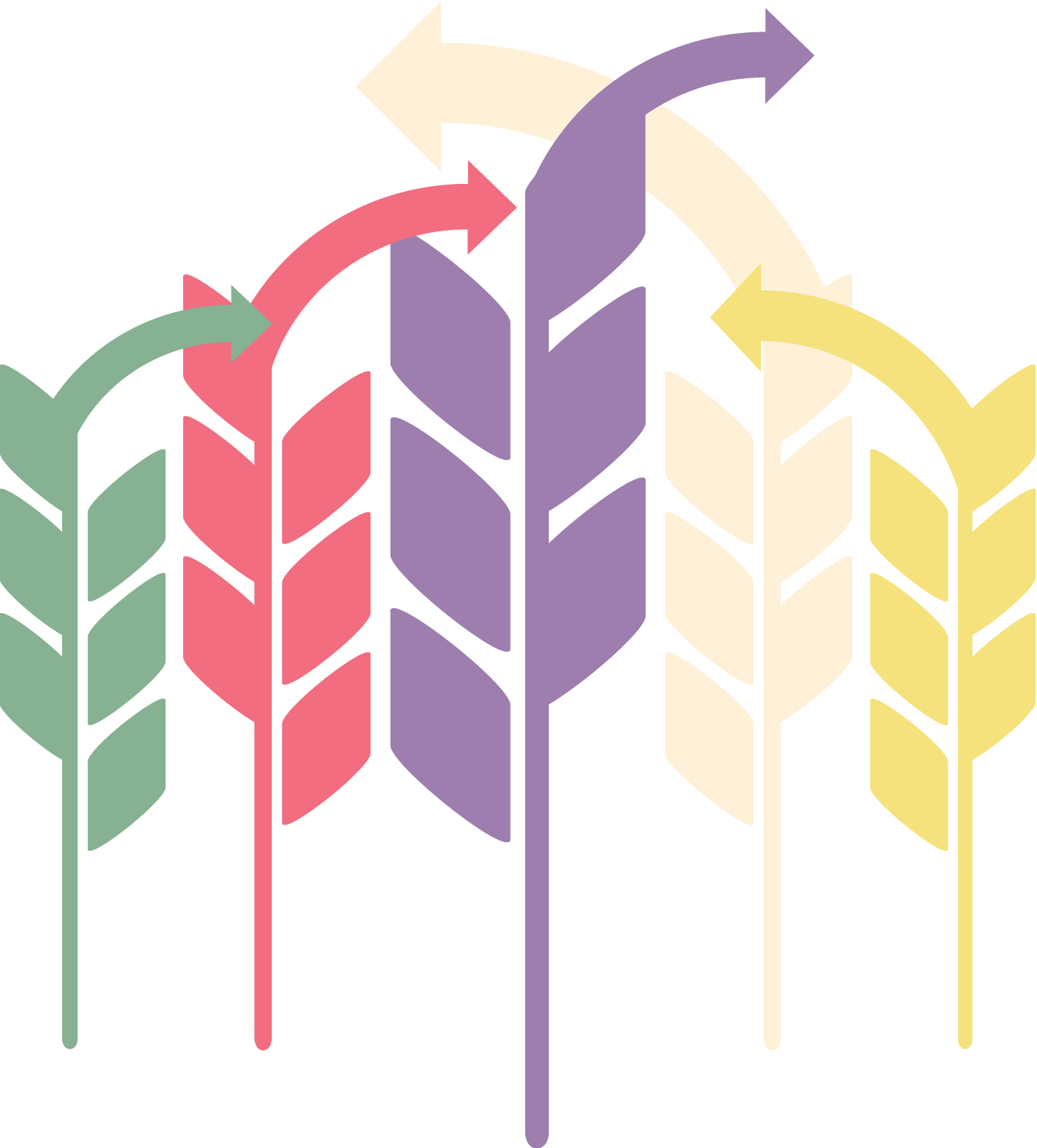 Strategy Harvest
In the box titled “Your Method,” write out the method you and your partner developed. 
Walk around the room, find another pair, and share your methods with each other. Take notes over the other pair’s method and compare it to your own in the box titled “Notes.”
Once the time is up, walk around the room, find a new pair, and repeat the process. Prepare to share out!
[Speaker Notes: K20 Center. (n.d.). Strategy harvest. Strategies. https://learn.k20center.ou.edu/strategy/135
K20 Center. (2021, September 21). K20 Center 3 minute timer [Video]. YouTube. https://www.youtube.com/watch?v=iISP02KPau0]
Expression #1
3 + 5 · 7 – (2 · (–8))
Expression #1
In the calculator…
3 + 5 · 7 – (2 · (–8))
(2 · (–8))
+/-
2
x
8
=
Expression #1
In the calculator…
3 + 5 · 7 – (2 · (–8))
(2 · (–8))
5 · 7
=
+/-
5
x
7
2
x
8
=
Expression #1
In the calculator…
3 + 5 · 7 – (2 · (–8))
(2 · (–8))
5 · 7
5
+/-
=
3
+
3
=
2
x
8
=
5
x
7
3 + 35
Expression #1
In the calculator…
3 + 5 · 7 – (2 · (–8))
(2 · (–8))
5 · 7
1
+/-
=
5
3
8
–
6
2
x
8
=
5
x
7
3
+
3
=
3 + 35
38 – (-16)
=
+/-
Expression #2
-2 – 6 ÷ 3 + 9
Expression #2
In the calculator…
-2 – 6 ÷ 3 + 9
6 ÷ 3
÷
=
6
3
Expression #2
In the calculator…
-2 – 6 ÷ 3 + 9
6 ÷ 3
-2 – 2
÷
+/-
2
=
2
–
=
6
3
Expression #2
In the calculator…
-2 – 6 ÷ 3 + 9
6 ÷ 3
-2 – 2
÷
+/-
9
=
2
4
+
=
6
3
2
–
=
+/-
-4 + 9
Expression #3—Try and Check
18
4
+
5 – 3
6
Expression #3—Try and Check
In the calculator…
18
4
5 - 3
+
5 – 3
6
8
=
=
6
=
2
3
4
2
1
÷
=
5
3
+
÷
–
4 ÷ 2
18 ÷ 6
2 + 3
Expression #4
(1 + 9) ÷ 2 + 3 ⋅ 6
The Calculator’s Code Escape Room
Navigate to the The Inventor’s Escape Room.

Travel through the escape room and solve the expressions on your handout. Every expression will unlock a piece of the final code.  

Show all your work on your handout.
[Speaker Notes: K20 Center. (n.d.). The inventor’s escape room [Video game]. https://k20center.itch.io/escape-room]
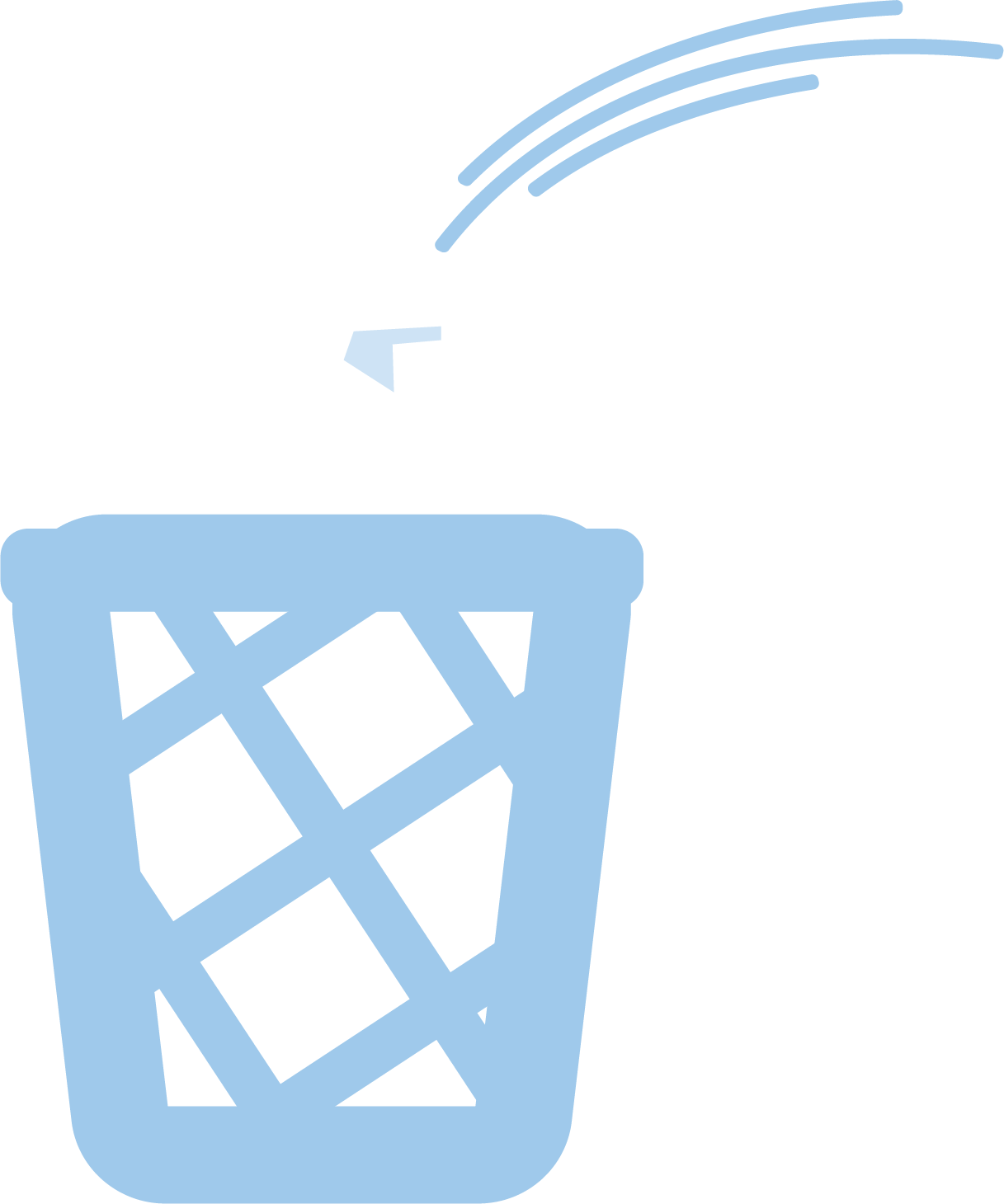 Commit and Toss
Complete the following problem on a piece of paper. Show all your work. Do not write your name on your paper!

3 – 6 ⋅ 3 + (64 ÷ 8 + 15)
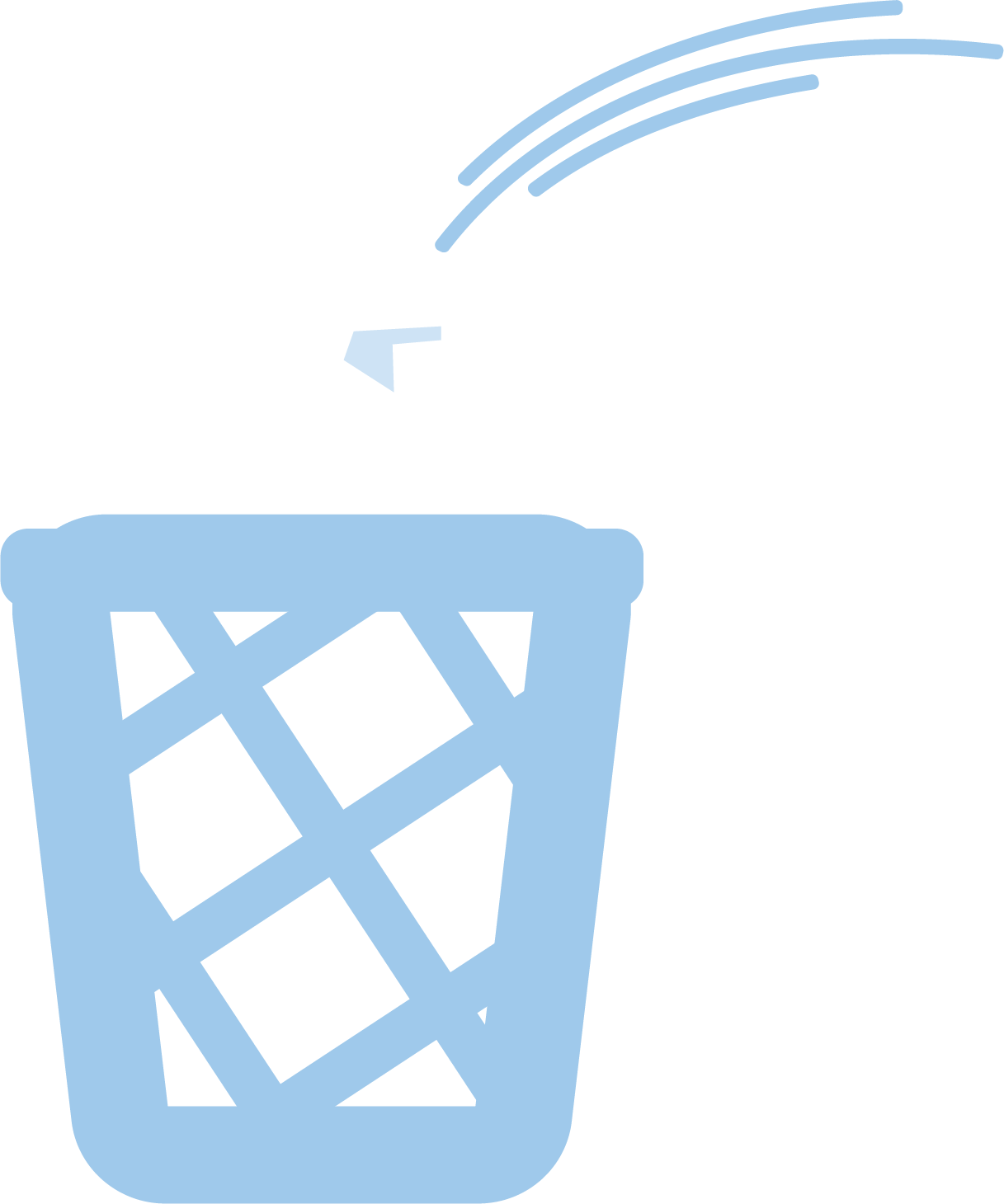 [Speaker Notes: K20 Center. (n.d.). Commit and toss. Strategies. https://learn.k20center.ou.edu/strategy/119]
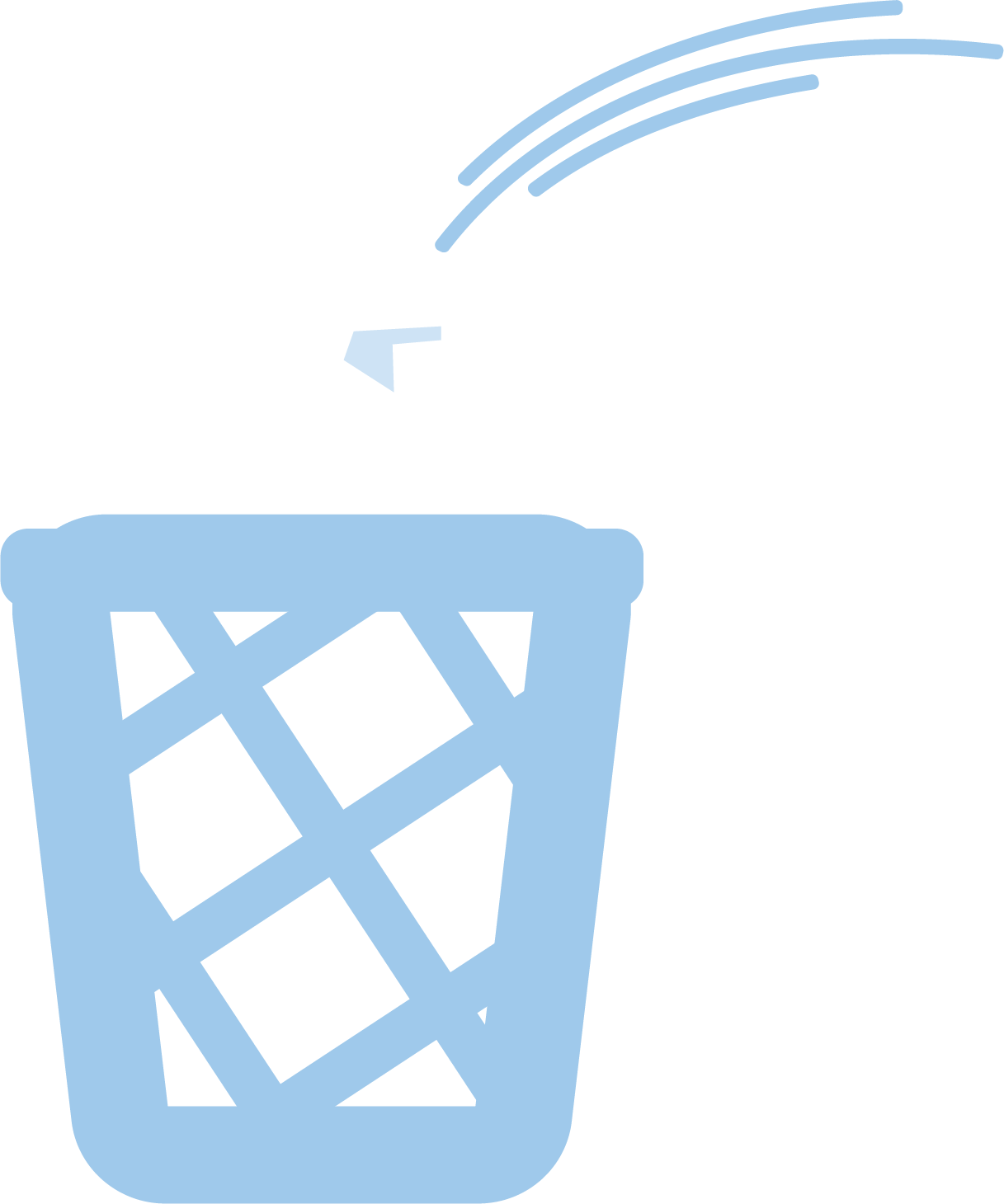 Commit and Toss
Crumple up the paper with your problem on it.
Toss the crumpled paper across the room.
Collect a crumpled paper that is not your own.
Silently review your peer’s work and compare it to your own.

Prepare to share out what you noticed about your peer’s work.
[Speaker Notes: K20 Center. (n.d.). Commit and toss. Strategies. https://learn.k20center.ou.edu/strategy/119]